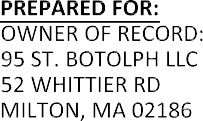 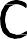 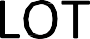 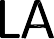 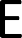 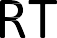 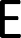 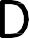 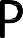 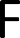 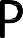 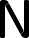 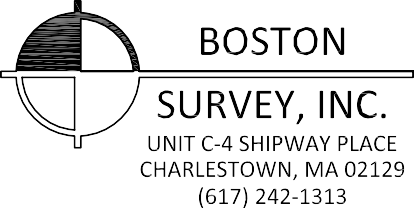 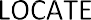 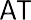 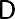 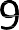 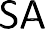 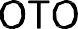 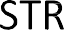 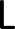 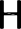 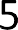 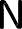 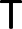 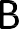 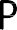 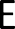 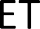 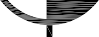 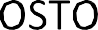 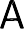 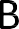 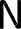 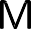 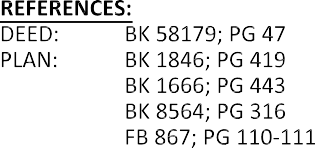 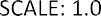 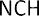 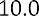 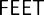 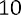 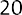 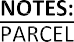 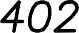 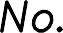 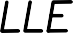 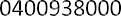 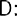 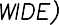 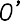 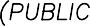 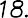 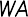 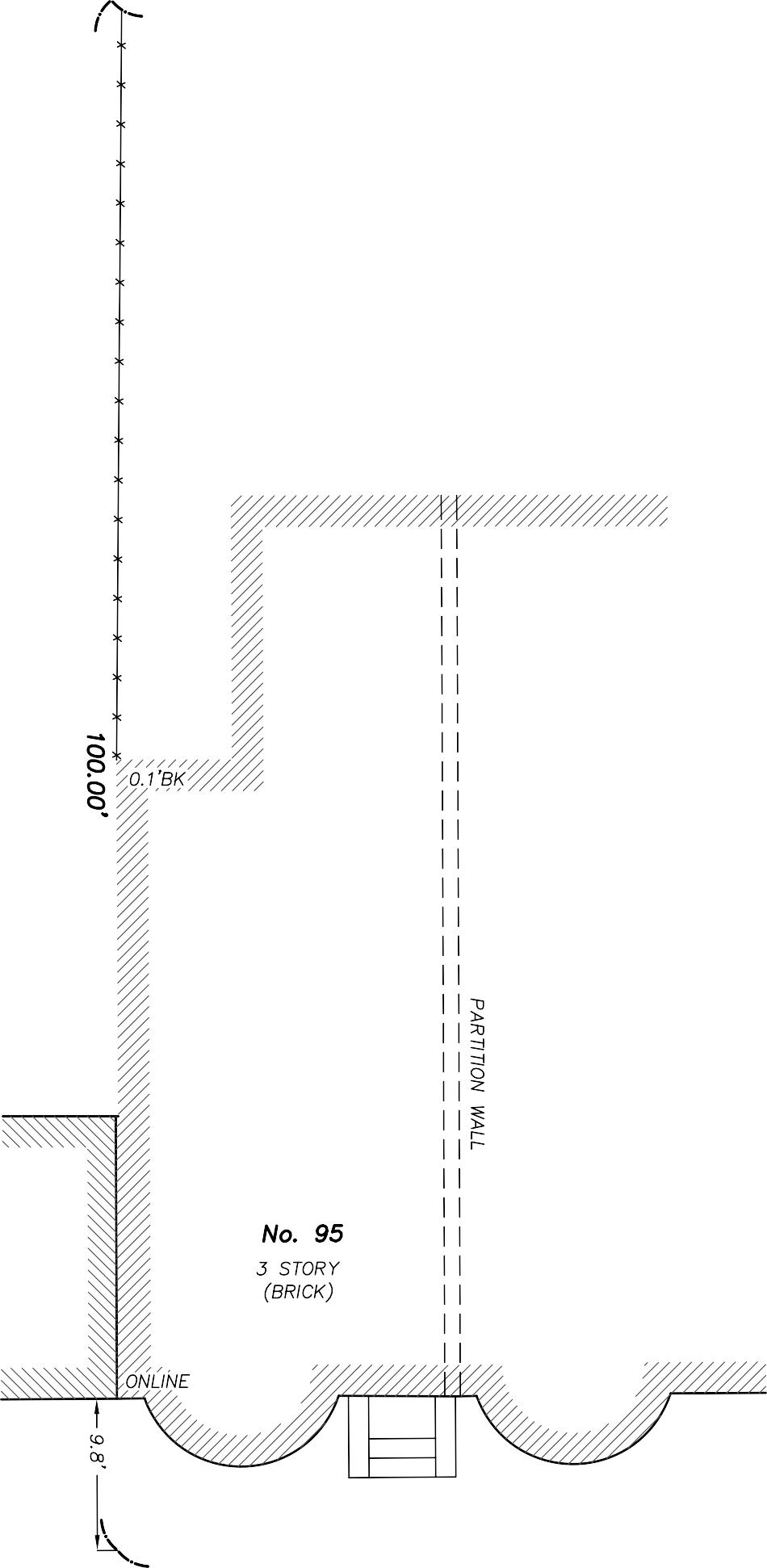 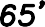 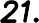 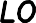 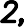 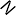 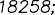 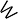 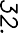 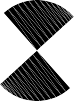 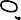 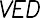 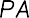 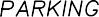 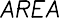 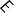 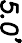 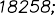 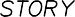 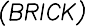 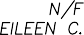 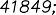 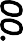 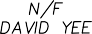 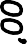 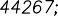 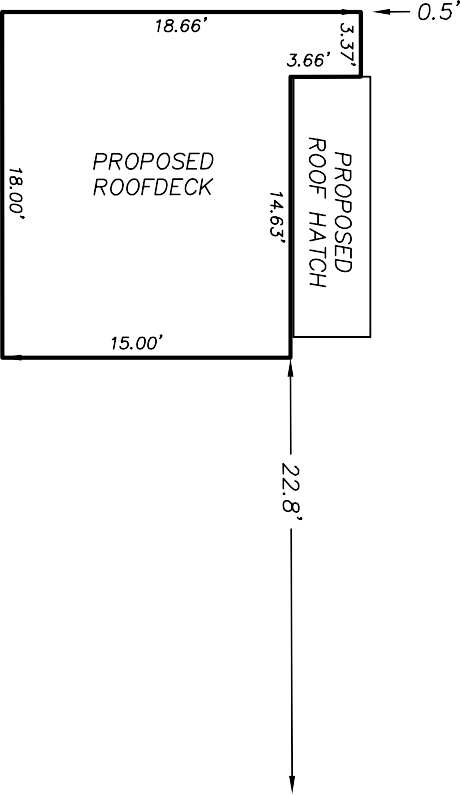 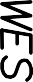 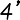 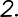 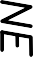 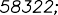 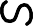 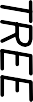 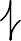 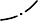 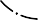 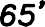 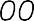 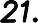 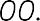 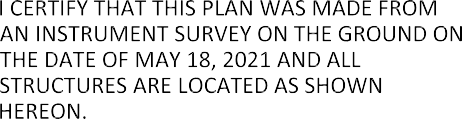 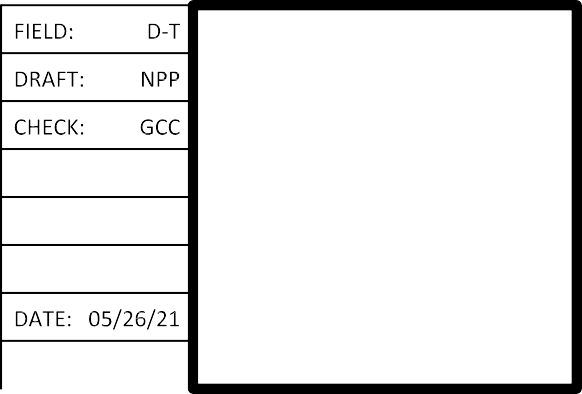 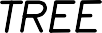 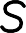 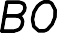 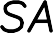 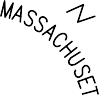 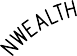 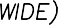 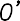 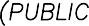 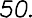 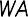 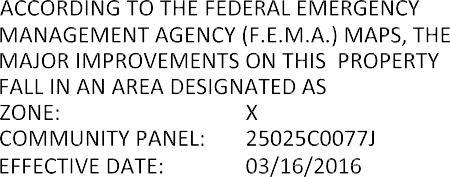 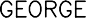 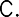 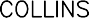 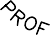 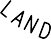 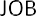 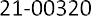 
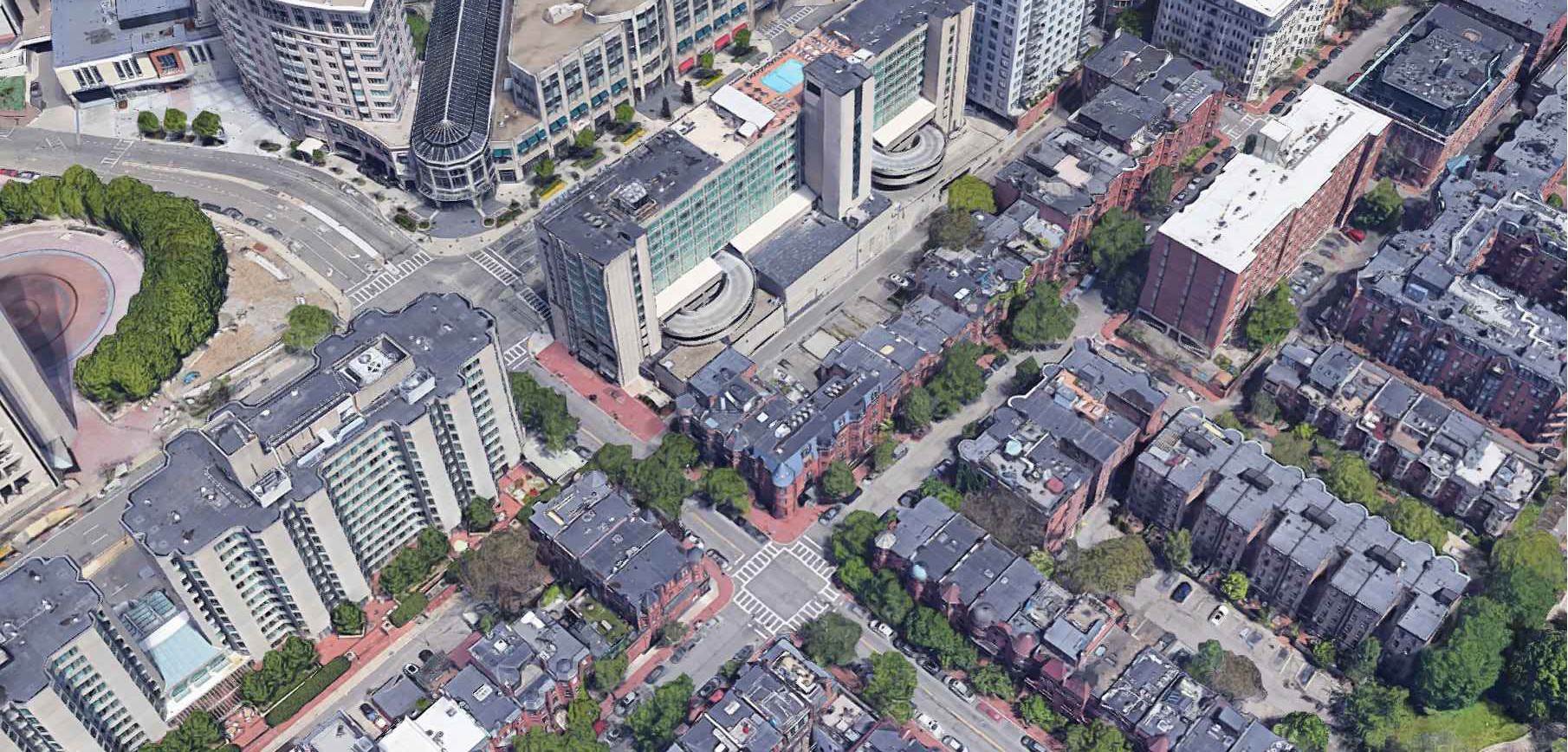 PROPOSED ROOF DECK  UNIT 3
95 ST BOTOLPH ST  BOSTON, MASS
HUNTINGTON AVE
PA 402
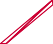 FOLLEN
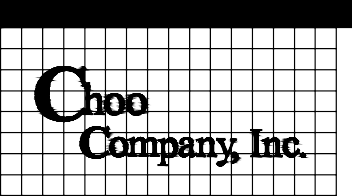 C
hoo
&Company, Inc.
ST BOTOLPH ST
One Billings Road Quincy, MA 02171
617-786-7727	fax 617-786-7715
W NEWTON ST

 
BIRDSEYE FROM THE SOUTH
2021098
AS NOTED
04-14-2021
SL
 




 
 
PROPOSED  SITE  CONTEXT

 



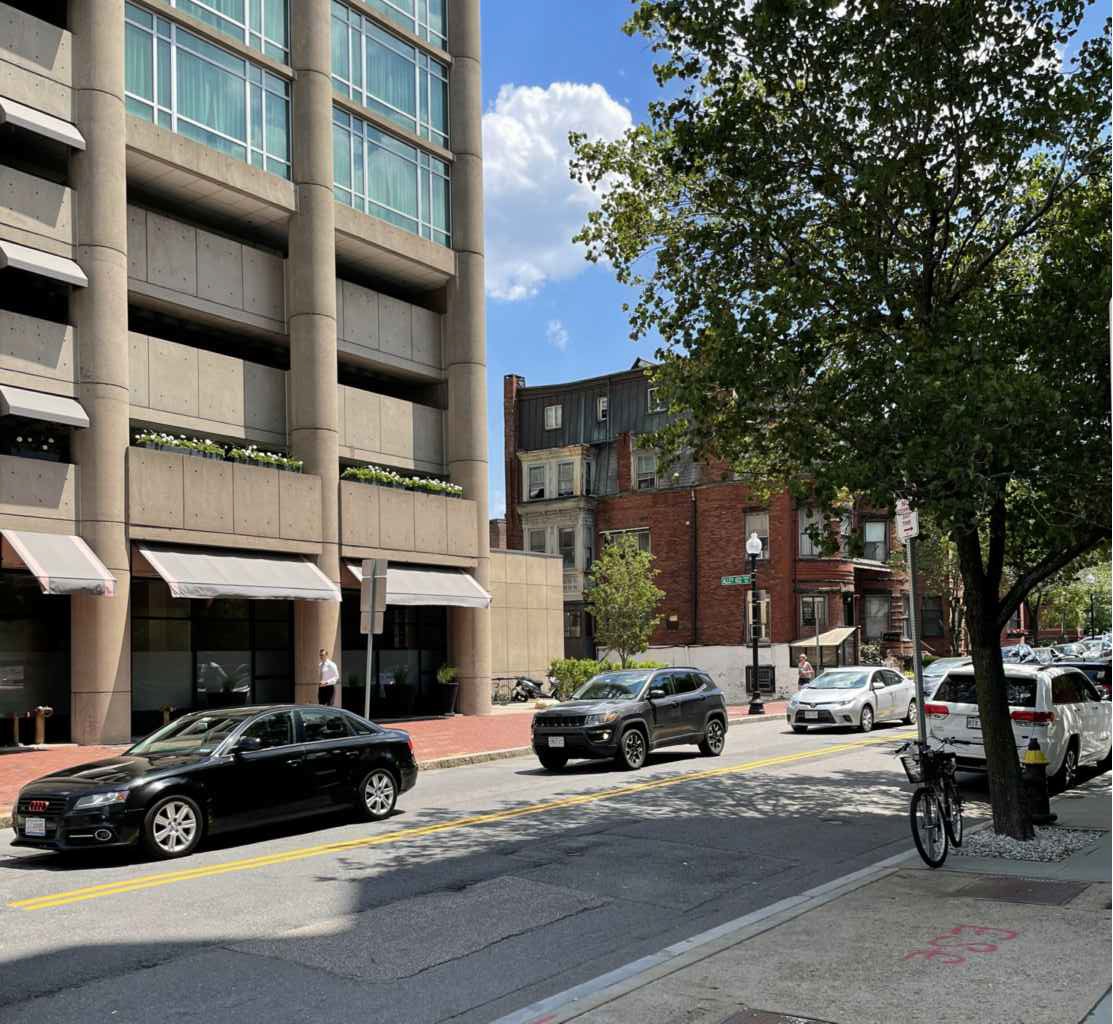 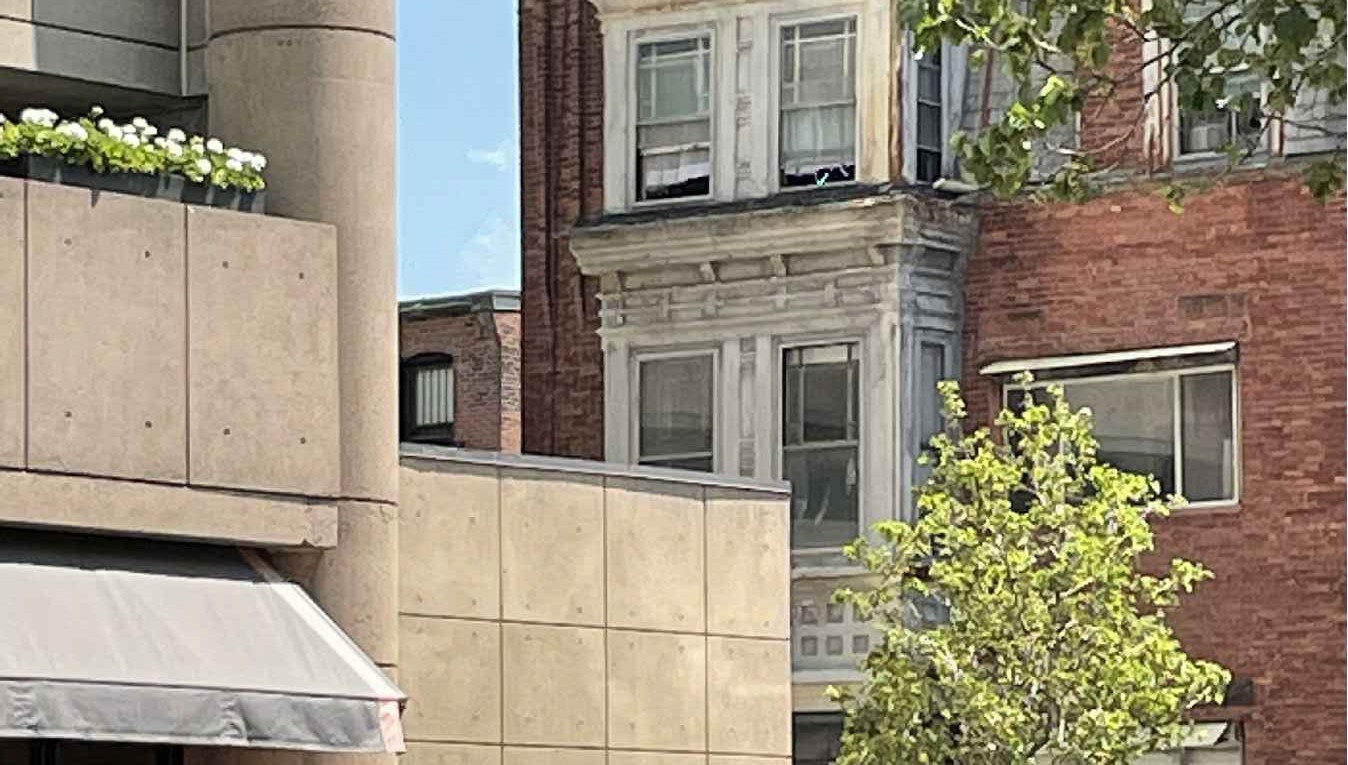 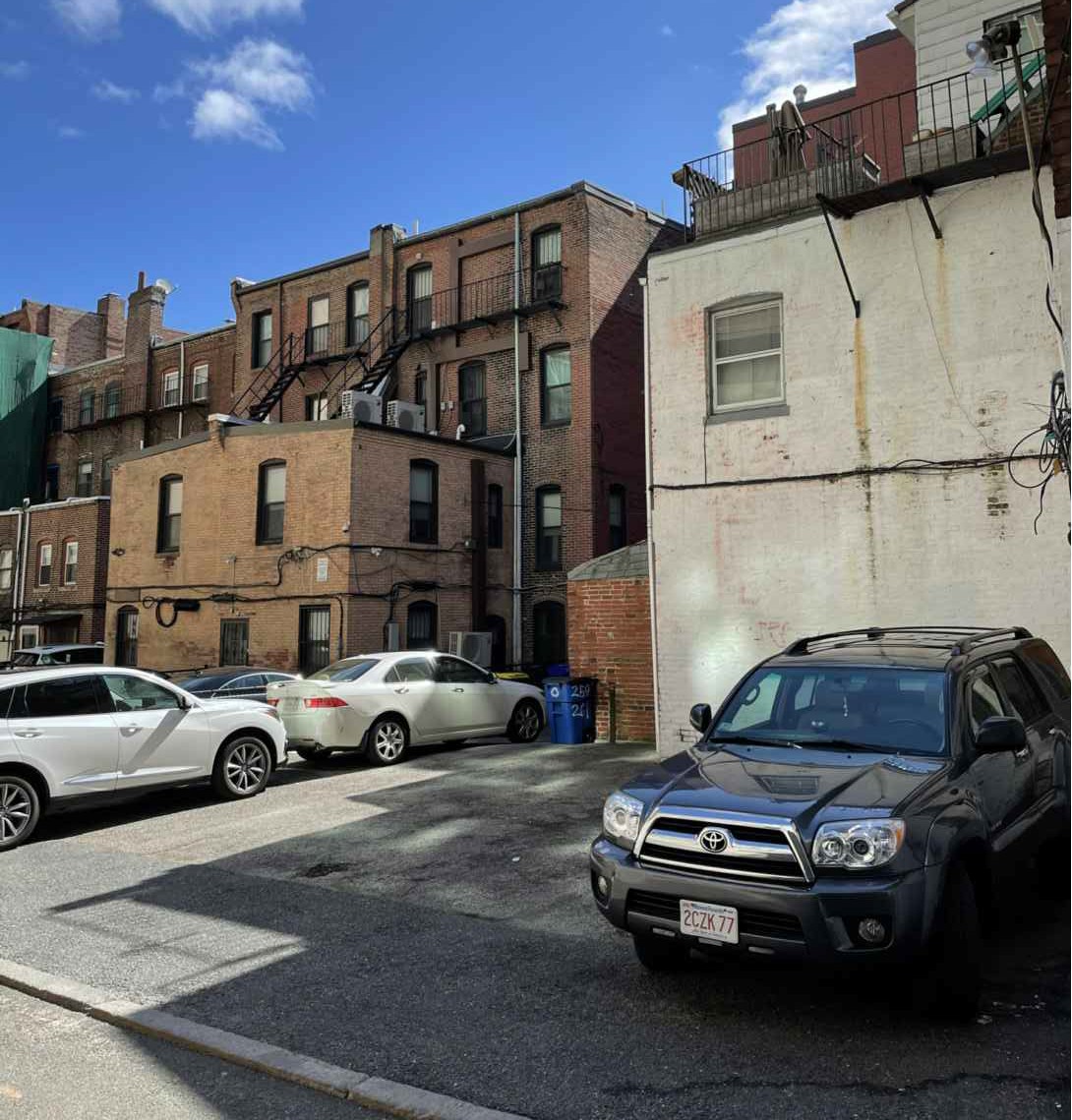 PROPOSED ROOF DECK  UNIT 3
95 ST BOTOLPH ST  BOSTON, MASS
VIEW FROM HUNTINGTON/
1 W NEWTON CORNER CLOSE UP
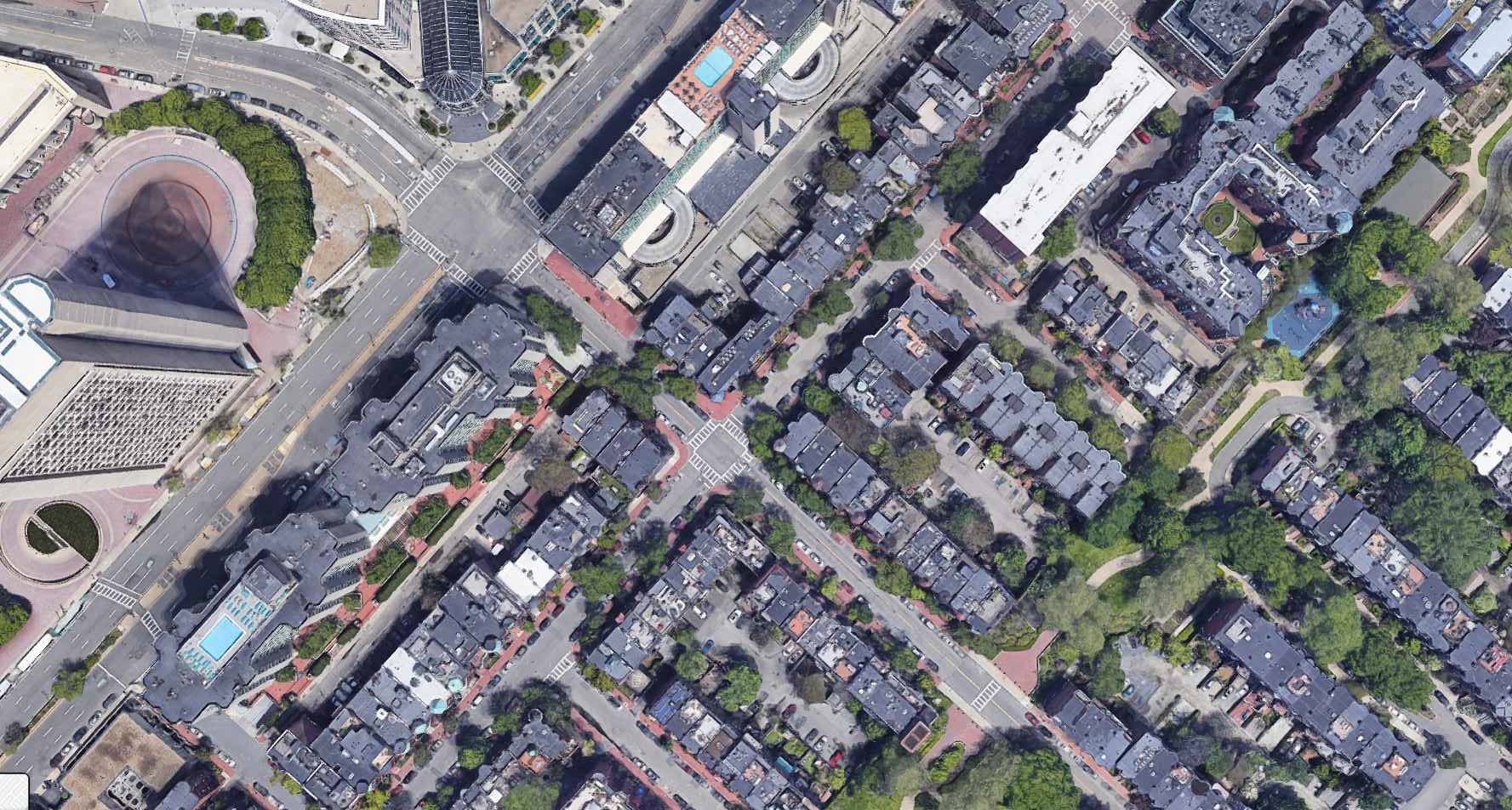 VIEW FROM HUNTINGTON/ 1  W NEWTON CORNER
FROM THE WEST
HUNTINGTON AVE
PA 402
VIEW FROM PA402	3  FROM THE WEST
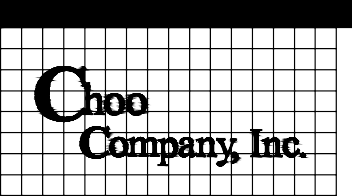 Choo
ST BOTOLPH ST
1
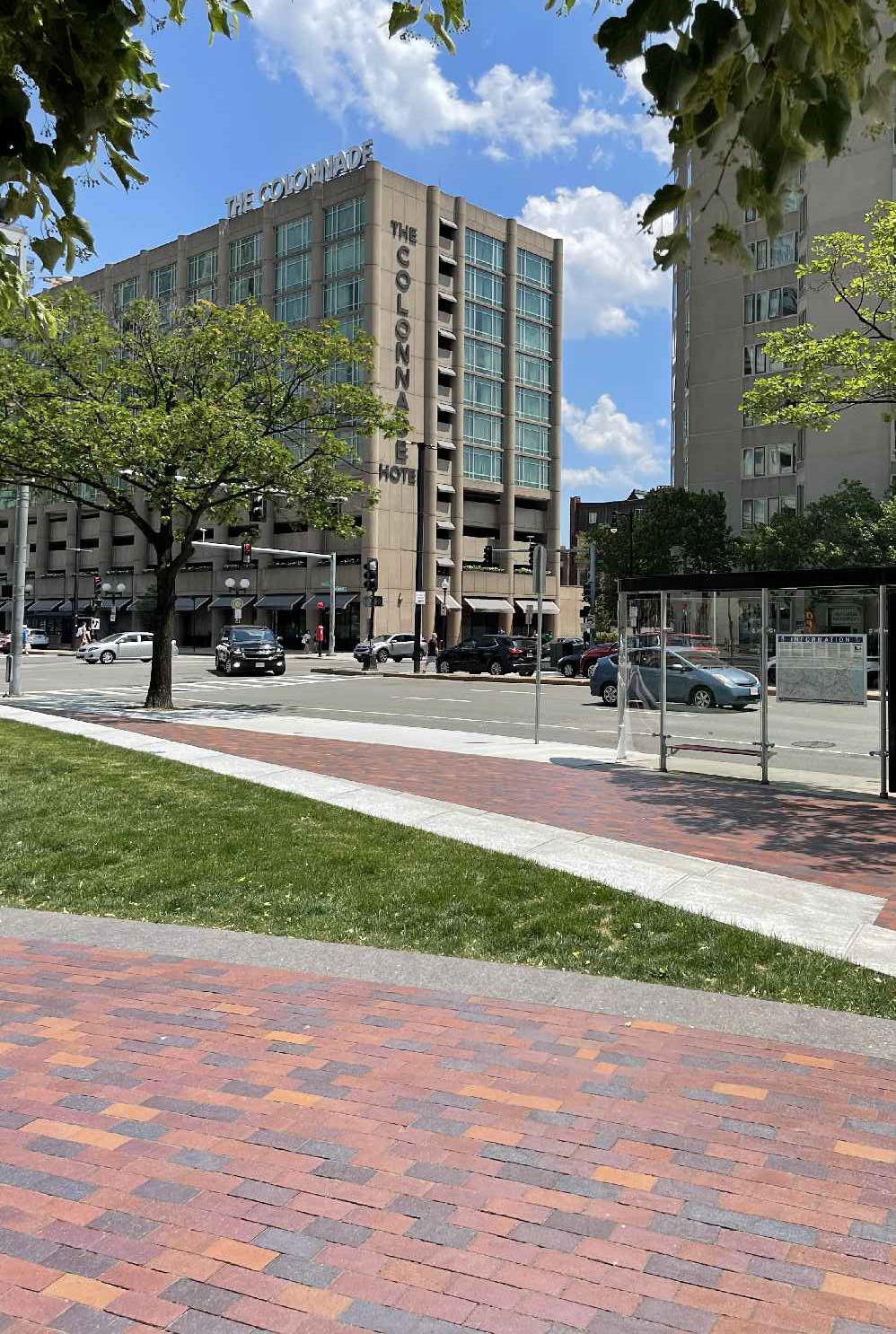 &Company, Inc.
3
2
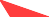 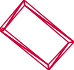 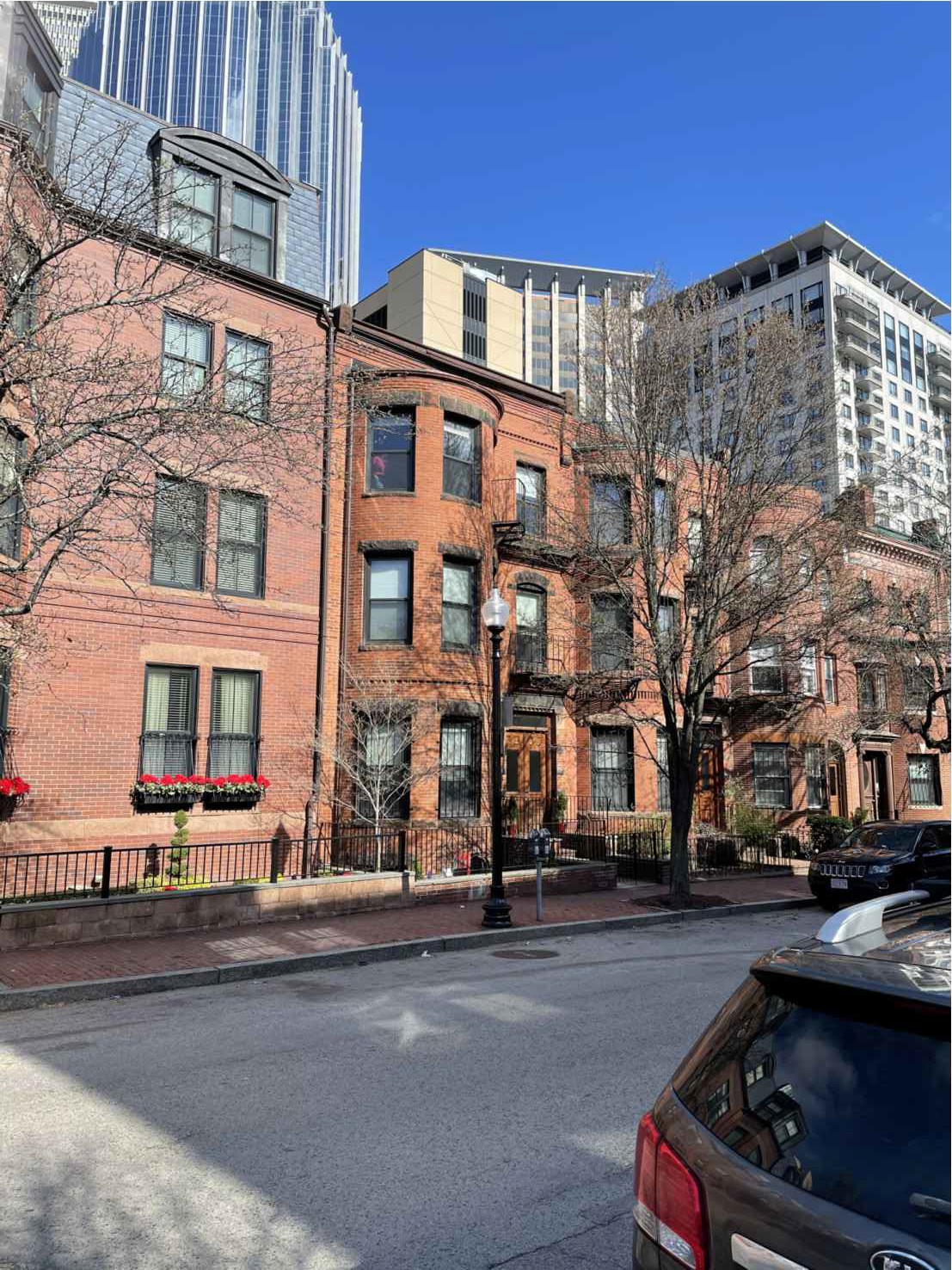 One Billings Road Quincy, MA 02171
617-786-7727	fax 617-786-7715
4
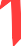 W NEWTON ST

 
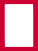 2021098
AS NOTED
04-14-2021
SL
 




 
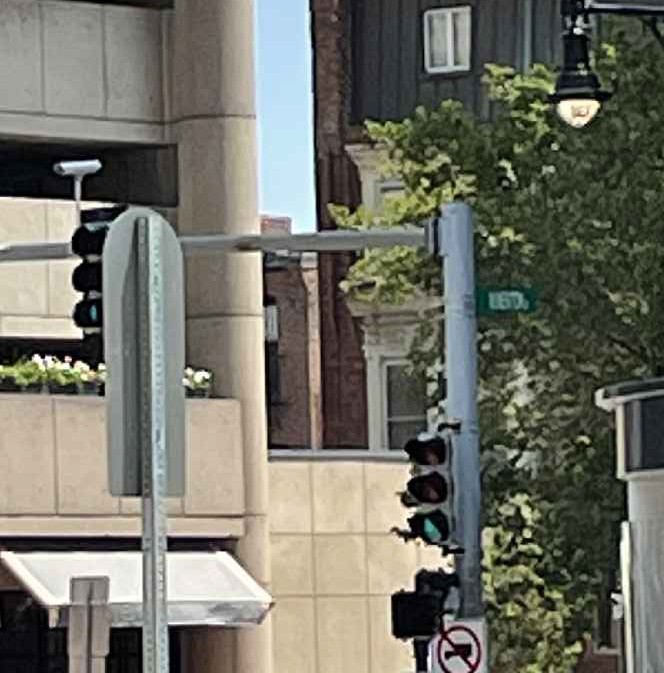  
PROPOSED  SITE  CONTEXT
2
VIEW FROM CSC PLAZA  FROM THE WEST
 


VIEW FROM ST BOTOLPH  FROM THE SOUTH
4
VIEW FROM CSC PLAZA
2
CLOSE UP

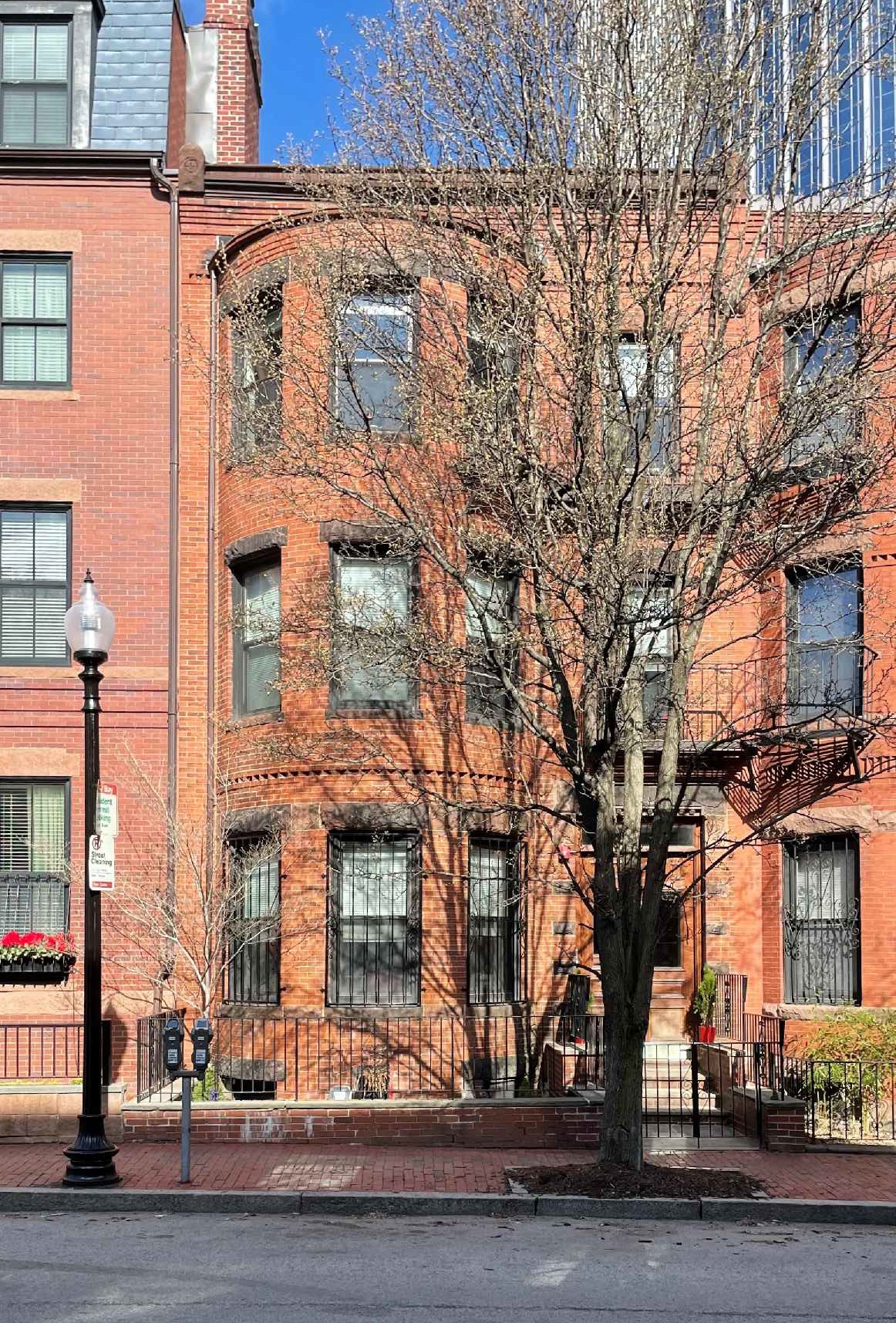 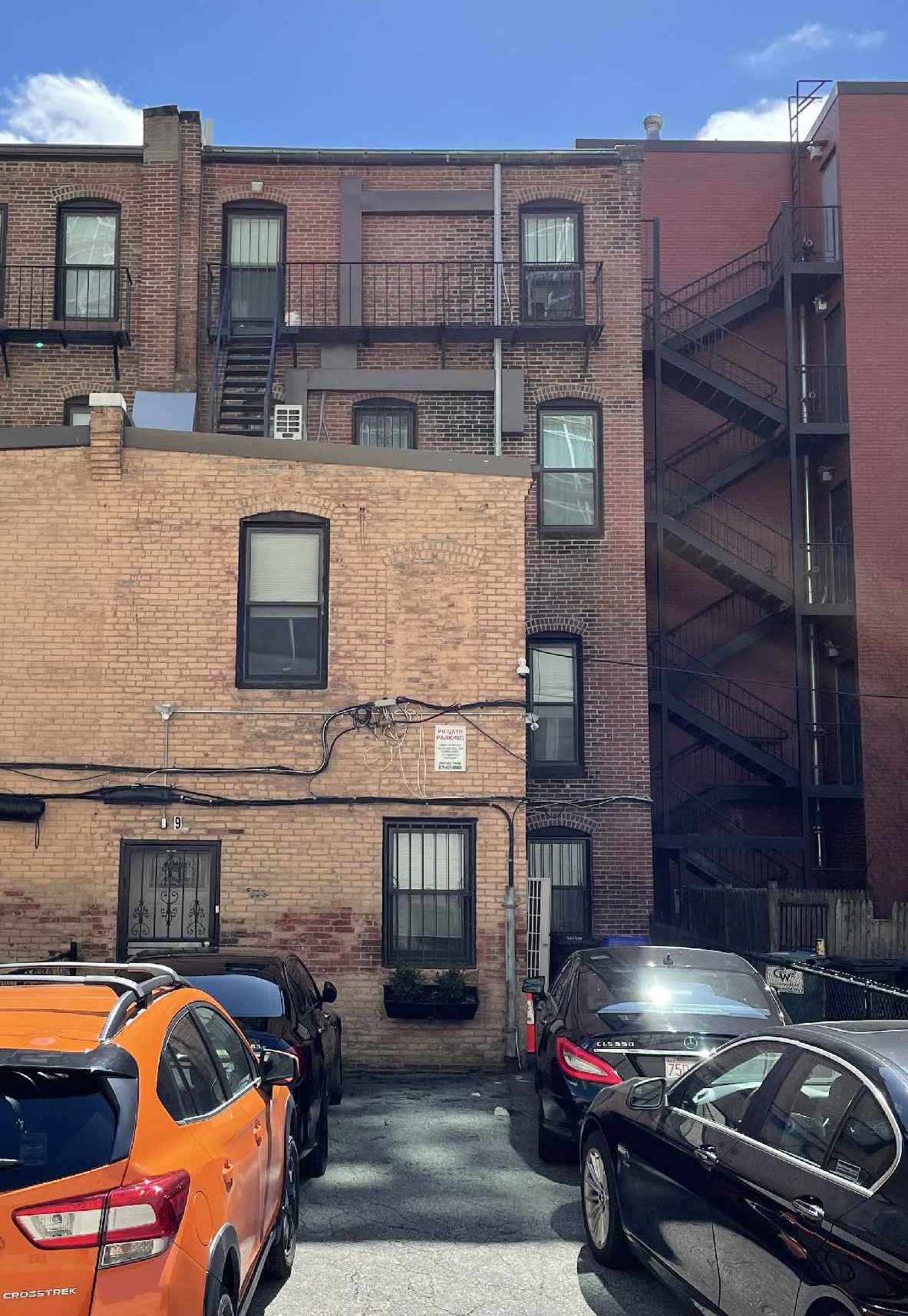 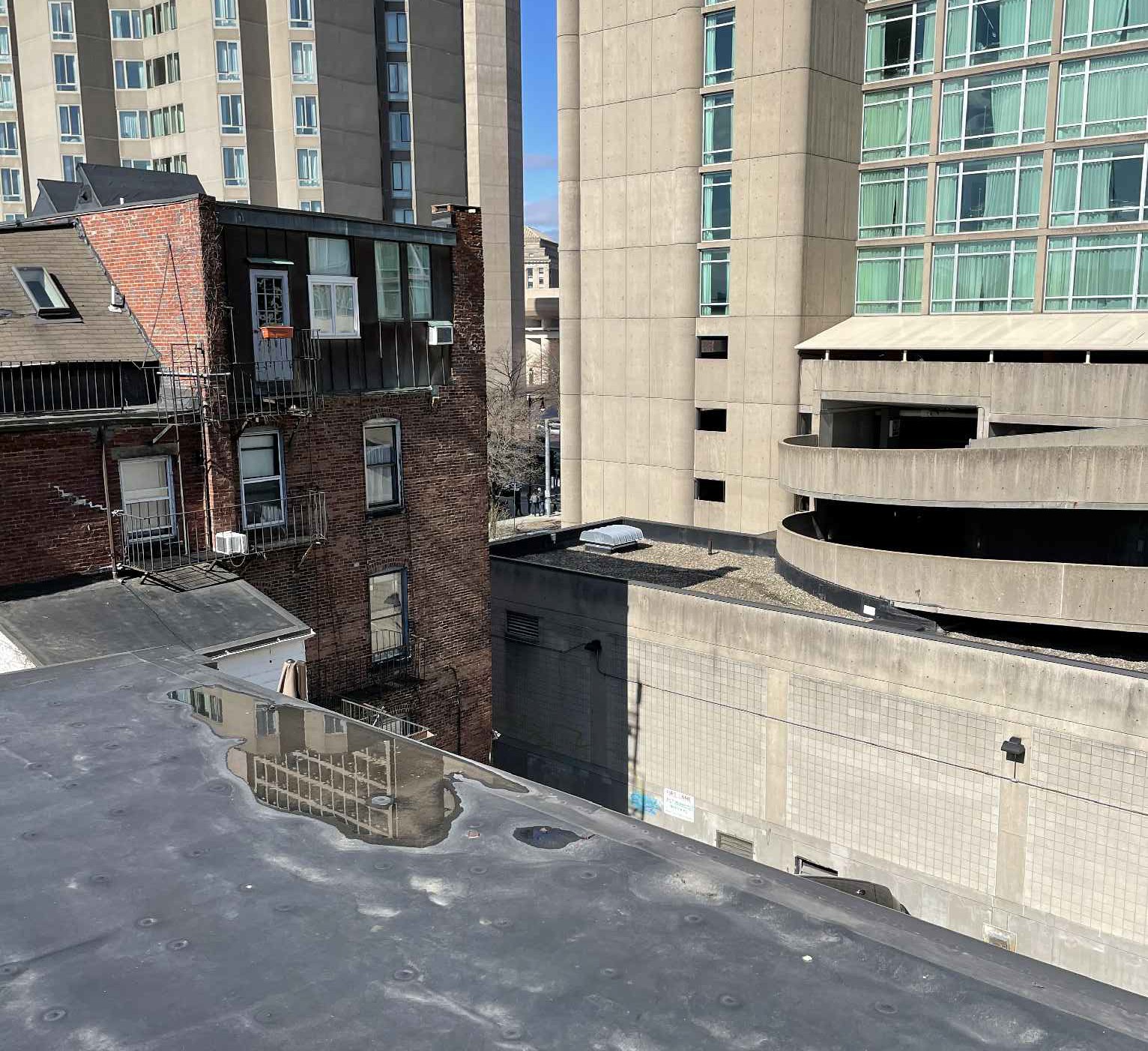 PROPOSED ROOF DECK  UNIT 3
95 ST BOTOLPH ST  BOSTON, MASS
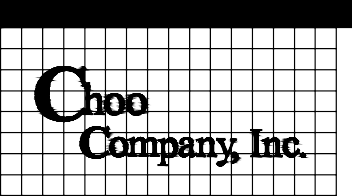 C
hoo
&Company, Inc.
VIEW FROM CORNER OF ROOF LOOKING BACK  TOWARD CSC PLAZA (HUNTINGTON VISIBLE)
One Billings Road Quincy, MA 02171
617-786-7727	fax 617-786-7715
95 ST BOTOLPH FRONT ELEVATION
95 ST BOTOLPH REAR ELEVATION
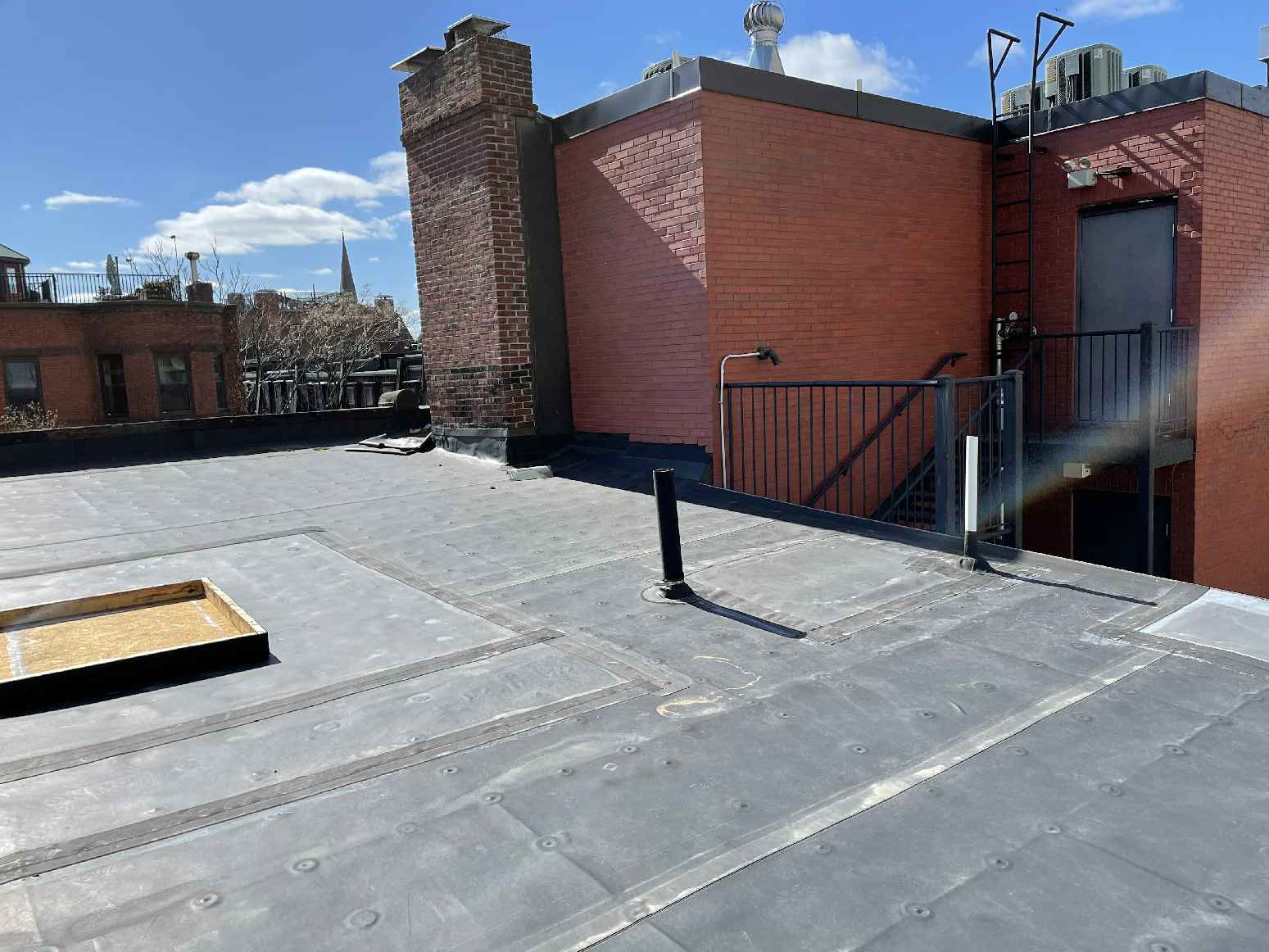 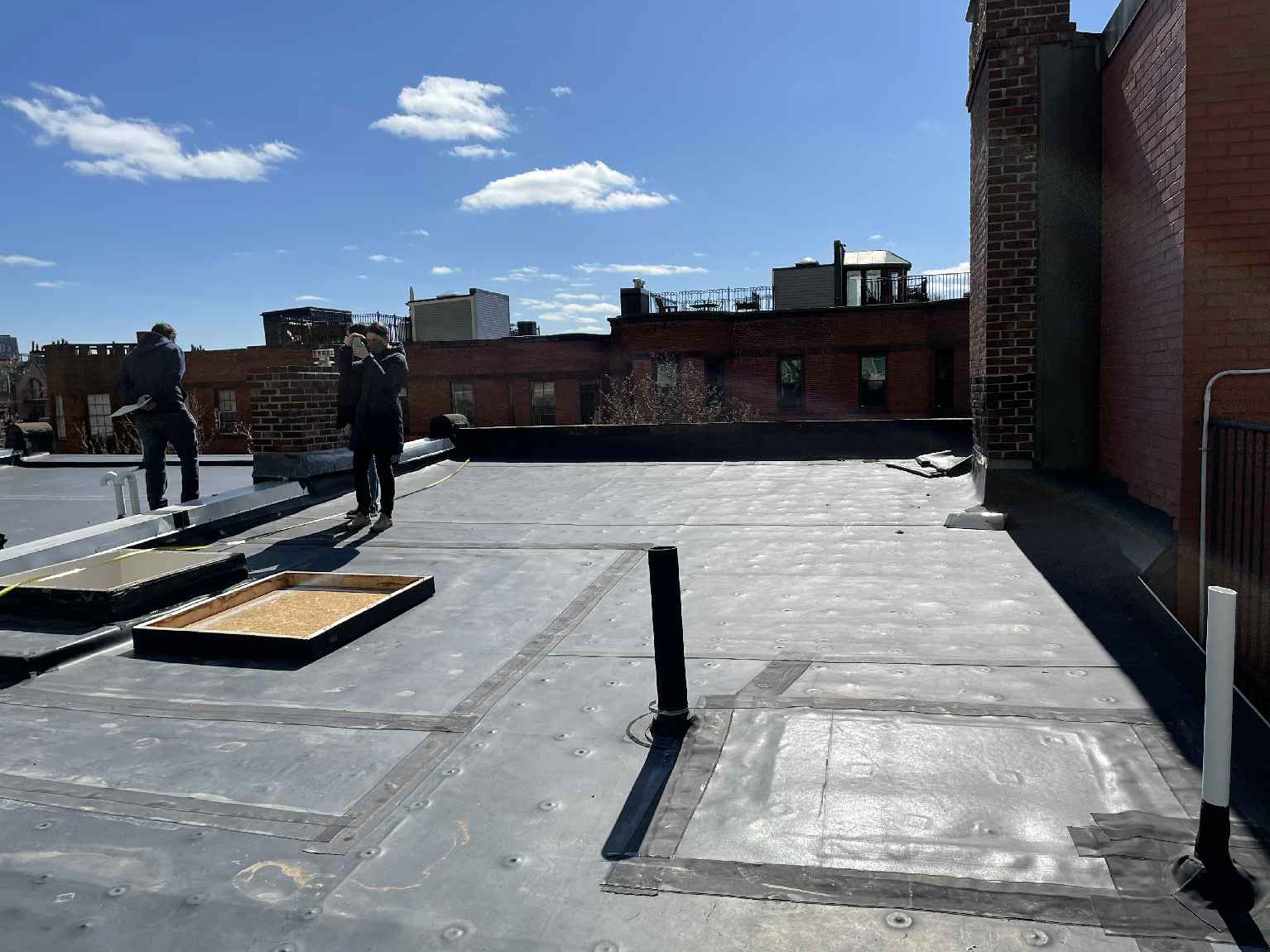 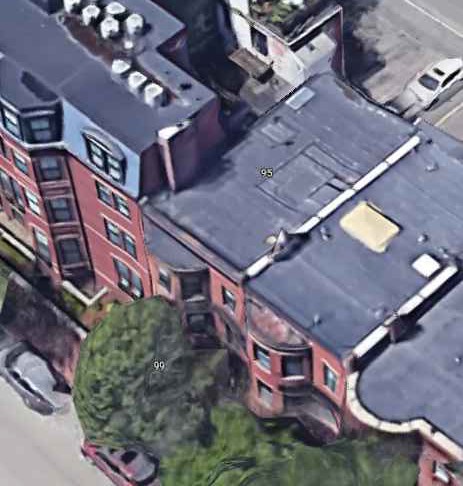 
 
2021098
AS NOTED
04-14-2021
SL
 




 
 
PROPOSED  SITE  CONTEXT
 


EXISTING ROOF LOOKING SOUTH TOWARDS  99 ST BOTOLPH HOTEL
EXISTING ROOF LOOKING SOUTHEAST TOWARDS  ST BOTOLPH STREET
EXISTING ROOF FROM THE EAST

PA 402
PA 402
PA 402
PROPOSED ROOF DECK  UNIT 3
95 ST BOTOLPH ST  BOSTON, MASS
FIRE ESCAPE
10'-0" ±
6'-0" ±
NEW RUBBER ROOF
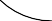 CL
10'-2" ±
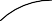 BATH
11'-11" ±
BEDROOM
ROOF SLOPE
DN
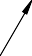 W/D
UP
42" BLACK
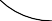 STEEL
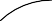 RAILING
CL
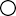 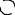 8'-10" ±
EXG  STAIR
DN
PROPOSED ROOF DECK
-EXCLUSIVE TO UNIT 3
18'-0" ±
KITCHEN
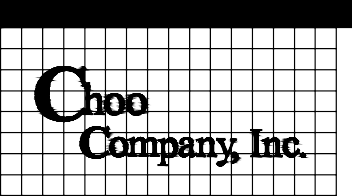 C
PROPOSED HATCH
hoo
&Company, Inc.
EX'G HATCH
UNIT 3
2'-6" ±
15'-0" ±
3'-8" ±
26'-2" ±
3'-7" ±
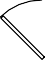 CL
One Billings Road Quincy, MA 02171
617-786-7727	fax 617-786-7715
EX'G STAIR UP
NEW RUBBER ROOF
11'-6" ±
LIVINGROOM
14'-3" ±
ROOF SLOPE
DN
ROOF SLOPE
DN

 
19'-10" ±
EX'G CHIMNEY
EX'G CHIMNEY
EX'G CHIMNEY
EX'G CHIMNEY
2021098
AS NOTED
04-14-2021
SL
 


ST BOTOLPH STREET
ST BOTOLPH STREET
     	
  
ST BOTOLPH STREET
     


 
      
  



 
  
PROPOSED  FLOOR PLANS
 


PROPOSED ROOF DECK  UNIT 3
95 ST BOTOLPH ST  BOSTON, MASS
PROPOSED ROOF DECK
PROPOSED ROOF
42" BLACK STEEL
RAILING
HATCH
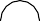 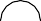 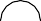 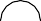 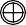 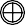 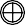 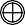 ROOF DECK
ROOF
ROOF
12'-8" ±
12'-8" ±
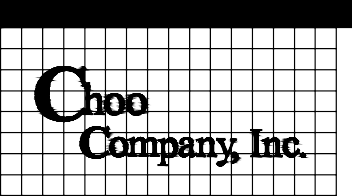 C
hoo
&Com
pany, Inc.
3rd FLOOR
3rd FLOOR
LINE OF SITE
One Billings Road Quincy, MA 02171
617-786-7727	fax 617-786-7715
36'-3" ±
10'-4" ±
36'-5" ±
36'-3" ±
10'-4" ±
2nd FLOOR
2nd FLOOR

 
10'-9" ±
10'-9" ±
1st FLOOR
1st FLOOR
2021098
AS NOTED
04-14-2021
SL
 


2'-6" ±
2'-6" ±


 
  	
  
  	
  


 
PROPOSED  ELEVATIONS
 


PROPOSED ROOF DECK  UNIT 3
95 ST BOTOLPH ST  BOSTON, MASS
PROPOSED ROOF DECK  42" BLACK STEEL
RAILING
ROOF DECK
ROOF
ROOF
12'-8" ±
12'-8" ±
3rd FLOOR
3rd FLOOR
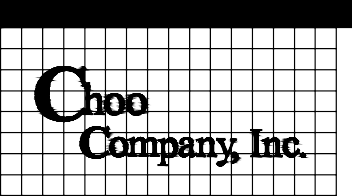 C
10'-4" ±
10'-4" ±
hoo
&Com
pany, Inc.
43'-4" ±
43'-2" ±
43'-2" ±
One Billings Road Quincy, MA 02171
617-786-7727	fax 617-786-7715
2nd FLOOR
2nd FLOOR
10'-9" ±
10'-9" ±

 
1st FLOOR
1st FLOOR
9'-5" ±
9'-5" ±
2021098
AS NOTED
04-14-2021
SL
 


BASEMENT
BASEMENT


 
  	
  
     

  
 
PROPOSED  ELEVATIONS
 



HANDRAIL
18'-0" ±
PROPOSED ROOF DECK  UNIT 3
95 ST BOTOLPH ST  BOSTON, MASS
42" BLACK STEEL
RAILING
12'-4" ±
PROPOSED ROOF DECK
PROPOSED ROOF HATCH FOR  ROOF ACCESS W/ PNEUMATIC  LIFT SYSTEM
PROPOSED ROOF HATCH
12"  MAX  ABOVE  EX'G  ROOF
2" PROPOSED
WOOD TRIM PAINTED BLACK  10'-2" ±
30" MAX
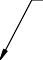 6'-0" ±
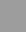 ROOF DECK
ROOF
EX'G SLOPE BELOW 5%
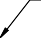 12.9"
4.27° ±
PROPOSED STAIR EXTENSION  TO ROOF DECK
EX'G ROOF HATCH
EX'G ROOF LINE
EX'G GYP BOARD WALL
12'-8" ±
LINE OF EX'G
CEILING
UNIT 3
NEW HANDRAIL  EXISTING STAIR TO ROOF
LINE OF SITE
3rd FLOOR
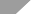 LINE OF SITE
36'-5" ±
36'-3" ±
10'-4" ±
UNIT 2
2nd FLOOR
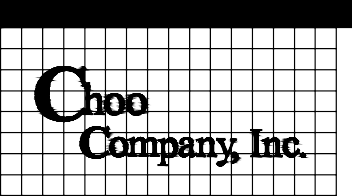 10'-9" ±
Choo
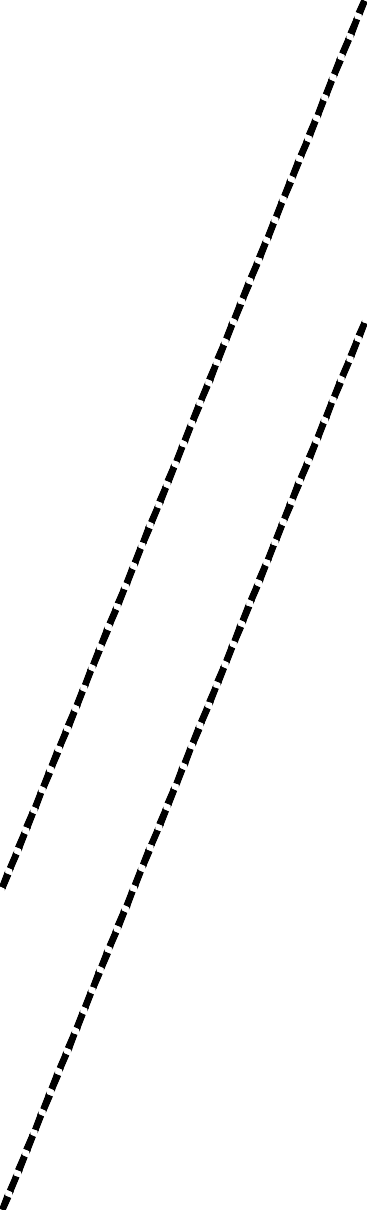 &Company, Inc.
1st FLOOR
ST BOTOLPH STREET
2'-6" ±
One Billings Road Quincy, MA 02171
617-786-7727	fax 617-786-7715
50'-0" ±
PA 40
 	
  


 
LINE OF SITE
2021098
AS NOTED
04-14-2021
SL
 




 
 
PROPOSED  ELEVATIONS
PA 402
 

